Синквейн-(с фр.) – «пять строк», пятистрочная строфа нерифмованного стихотворения.
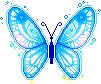 Синквейн – концентрация знаний, ассоциаций, чувств; сужение оценки явлений и событий, выражение своей позиции, взгляда на событие, предмет. 
Работа над созданием синквейна является одним из эффективных методов развития образной речи, который позволяет быстро получить результат
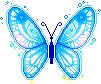 Правила составления синквейна. 

·        первая строка – одно слово, обычно существительное, отражающее  главную идею;

·        вторая строка – два слова, прилагательные, описывающие основную мысль;

·        третья строка – три слова, глаголы, описывающие действия в  рамках темы;

·        четвертая строка - фраза из нескольких слов, показывающая отношение к теме;

  ·        пятая строка – слова, связанные с первым, отражающие сущность темы.
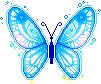 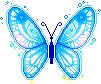 Снайпер 
Холодный, равнодушный    
Выглядывает, высматривает, готовится     
Метко стреляет, не задумываясь 
Ужас.
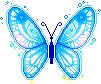 ЕЛЬ 
ДУШИСТАЯ, ЧУДЕСНАЯ. 
РАСТЕТ, ВЕСЕЛИТ, РАДУЕТ. 
Я ЛЮБЛЮ ЗИМНЮЮ ЕЛЬ. 
ЗИМА, НОВЫЙ ГОД, ДЕТСТВО
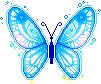 Сказки – миниатюры.
С утра небо затянуто серыми тучами. Только одна тучка была белая,
как барашек. Солнечные лучи с трудом пробивались сквозь серые тучи.
Подул сильный ветер и стал разгонять серые тучи. Белая тучка
испугалась, спряталась за серыми тучами и исчезла.
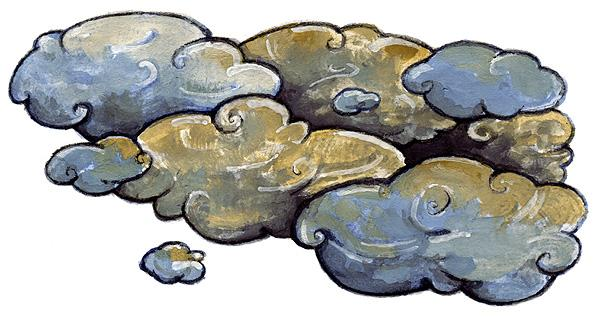 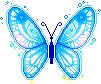 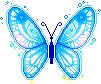 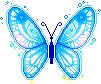 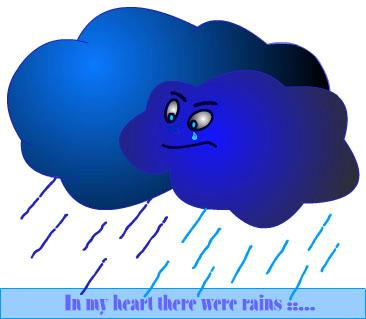 Плывет злая тучка по небу мимо других тучек. Налетела на другие тучи,
столкнуть с пути хочет. Пыжится, тужится, а сдвинуть не может.
Разбежалась тучка, ударилась о тучи, да и разлетелась злюка на
маленькие тучки.
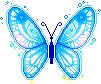 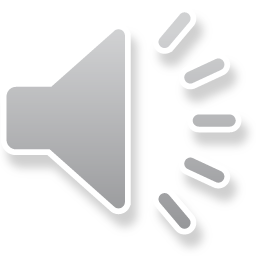 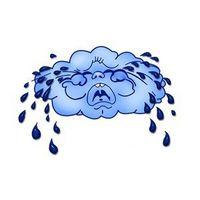 Дуется, пыжится тёмный барашек. Ходит туда – сюда, туда – сюда.
Обиделся тёмный барашек: кап – кап, кап – кап… Ходит и плачет. Кто
его обидел? Непонятно.
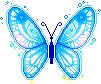 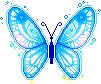 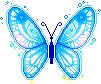 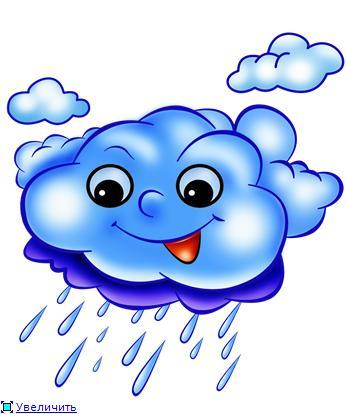 Тучка идет по небу, словно серый барашек.
Идёт и поёт: «Кап – кап! Кап – кап!»
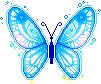 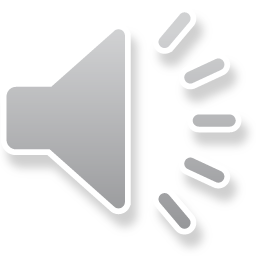 Жёлтый листок.
Жёлтый листок плавно падает с дерева. Он словно спускается по
воздушным ступенькам. Вот лёг он на землю и стал засыпать под
тихую мелодию ветра.
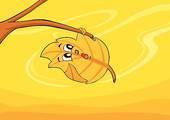 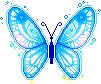 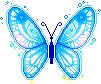 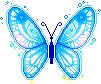 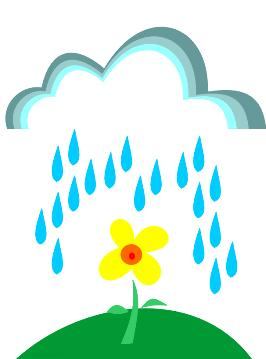 Дождь.
Падают и собираются в лужи капли дождя. Стучат капли по земле,
будто часы тикают. Дождь хочет полить землю, чтобы всё расти стало
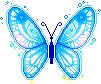 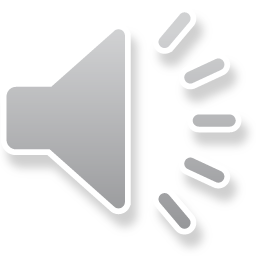